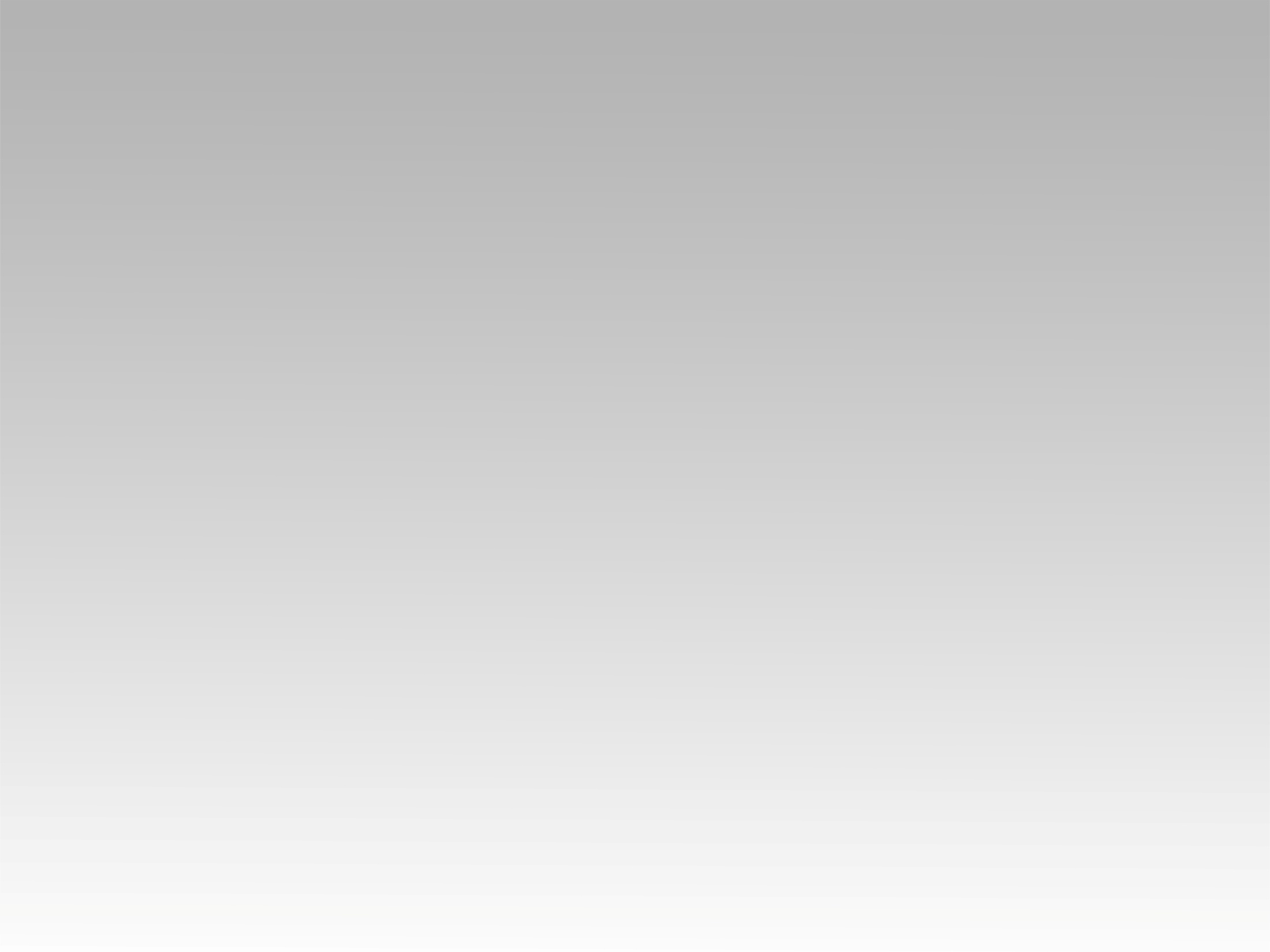 تـرنيــمة
اغسل عيني بالدموع
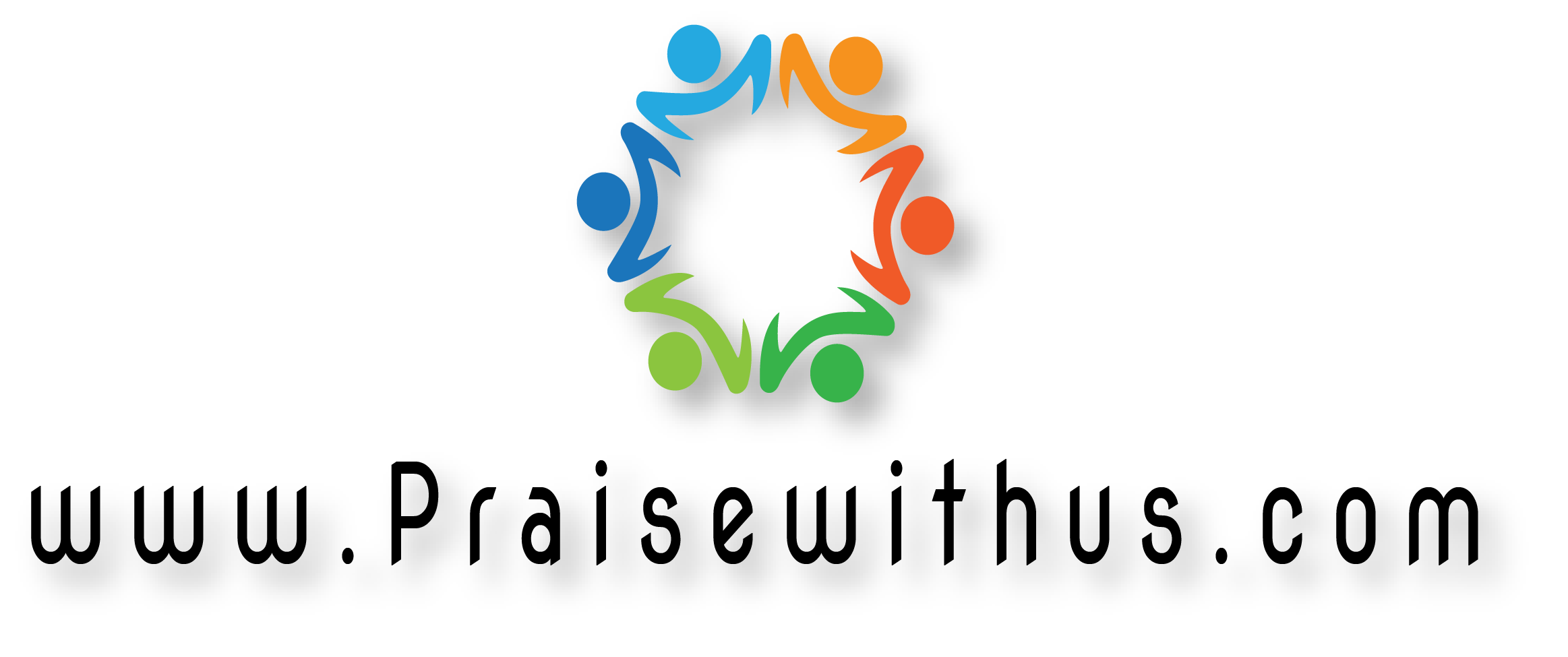 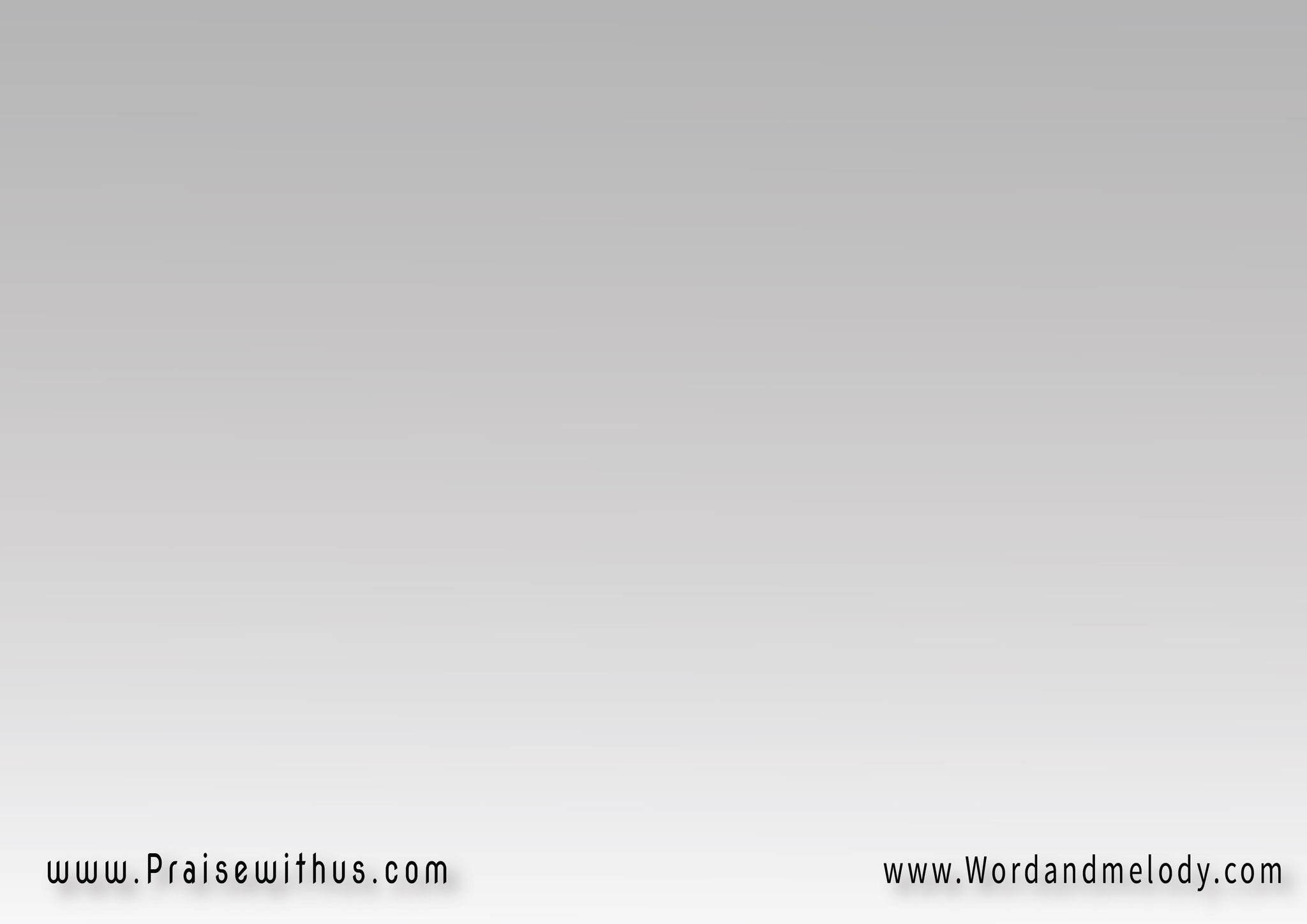 اغسل عيني بالدموع
فأراك يا يسوع
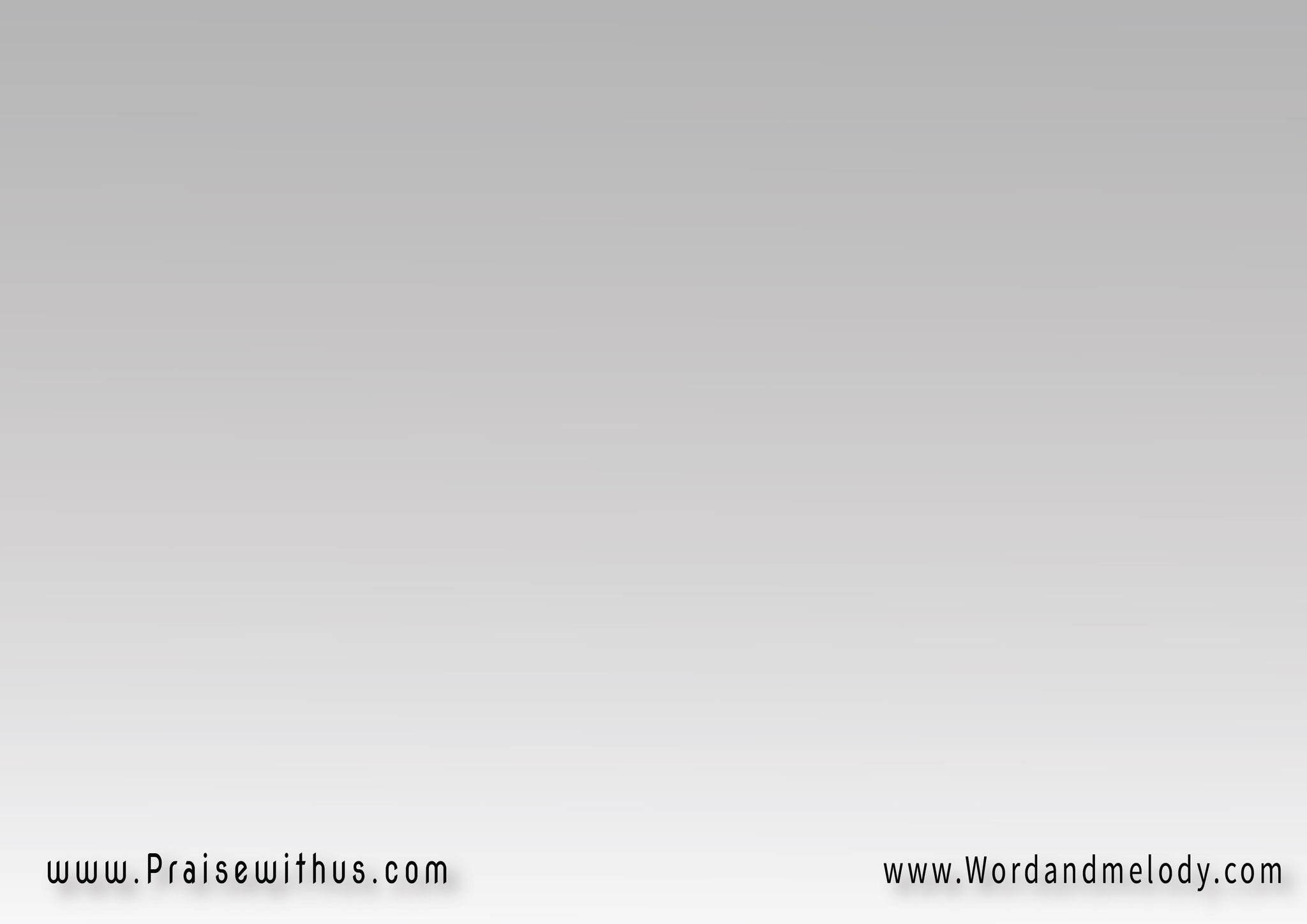 لست أرجو سواك    
وأبتغي  رضـــــاك
بعدت وشـــــردت      
أعــــــود لحمــاك
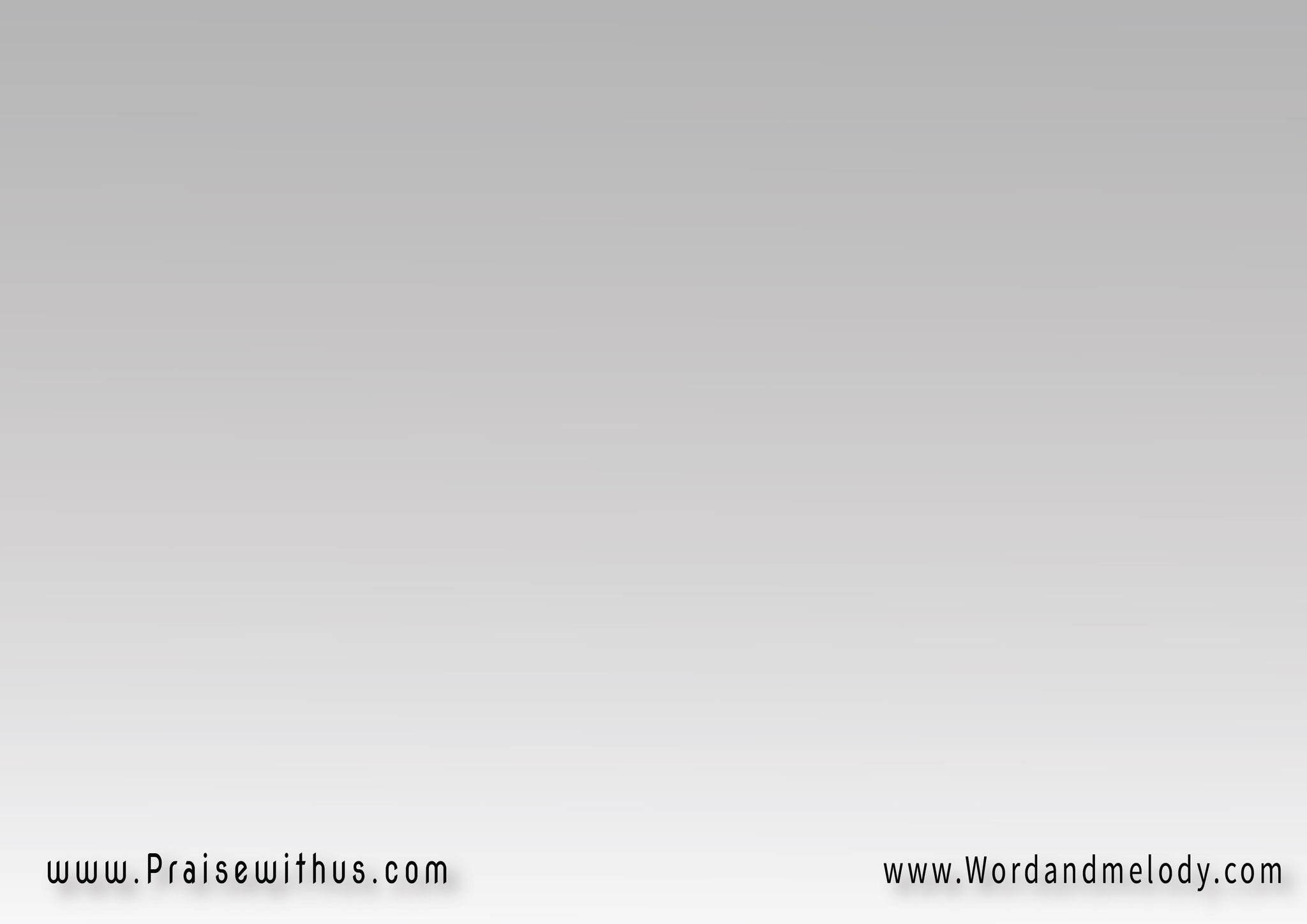 اغسل عيني بالدموع
فأراك يا يسوع
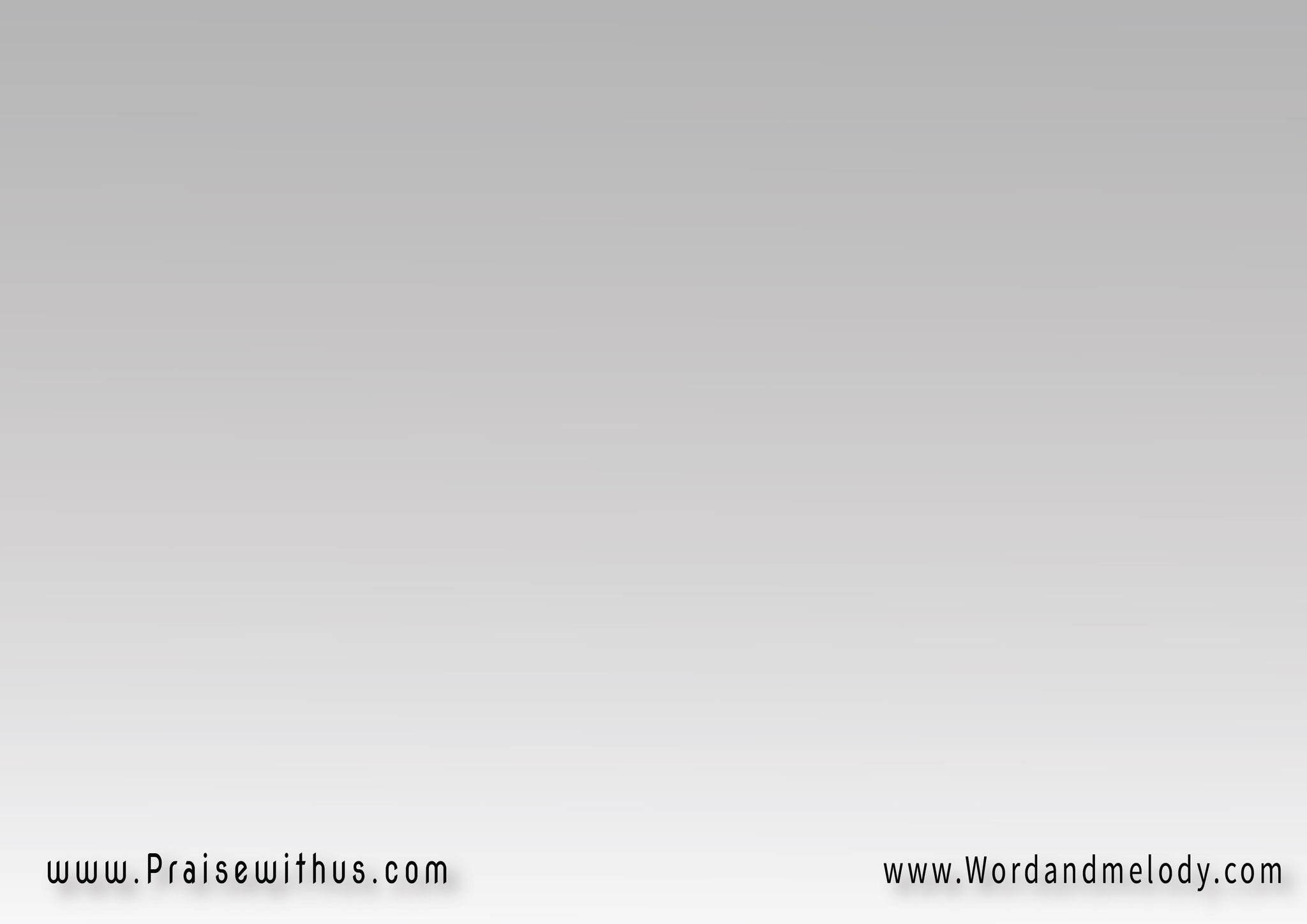 في العمر لي عذاب  
أواجــه الصعــاب
كل ما في الوجود   بــدونــك ســراب
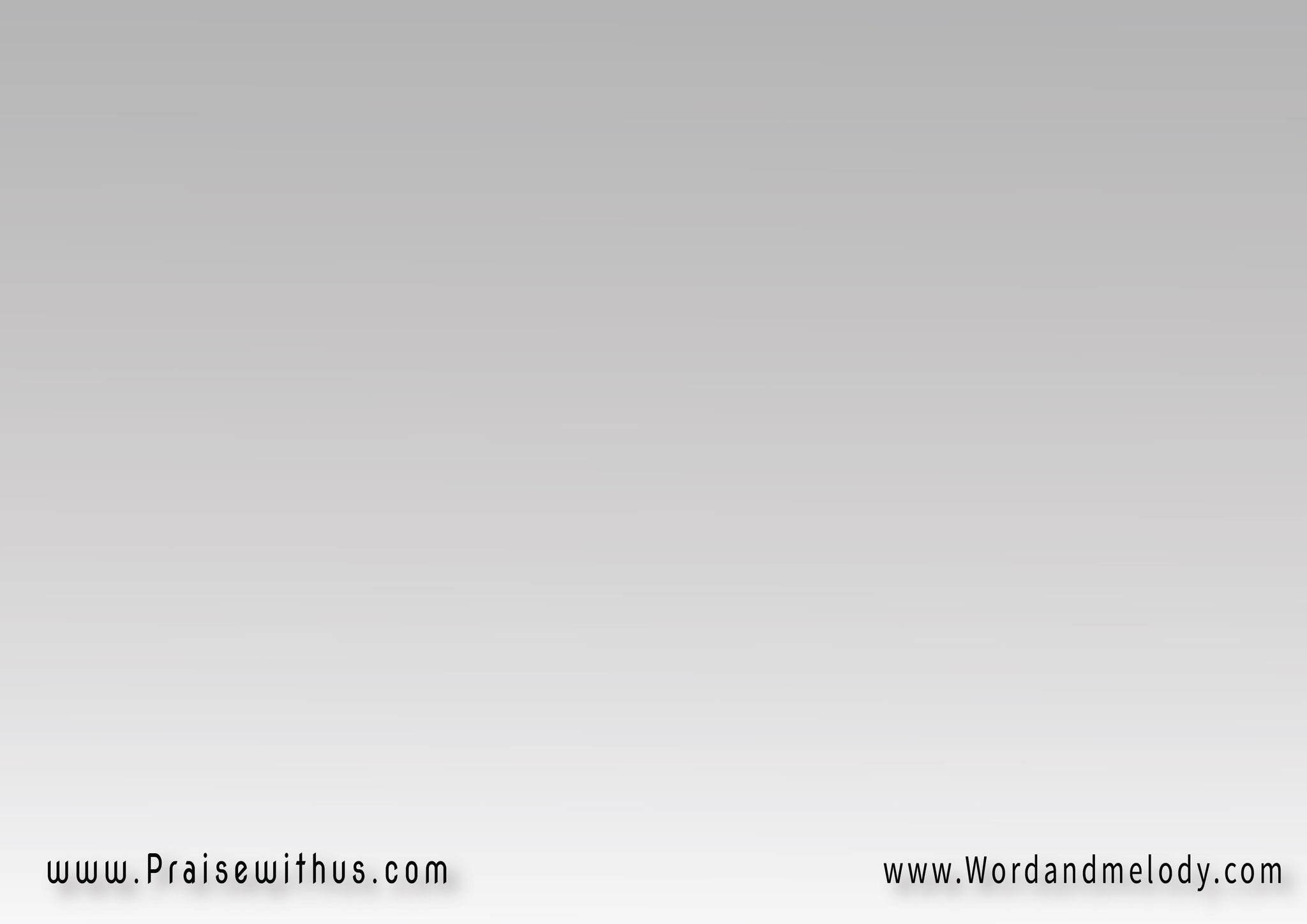 اغسل عيني بالدموع
فأراك يا يسوع
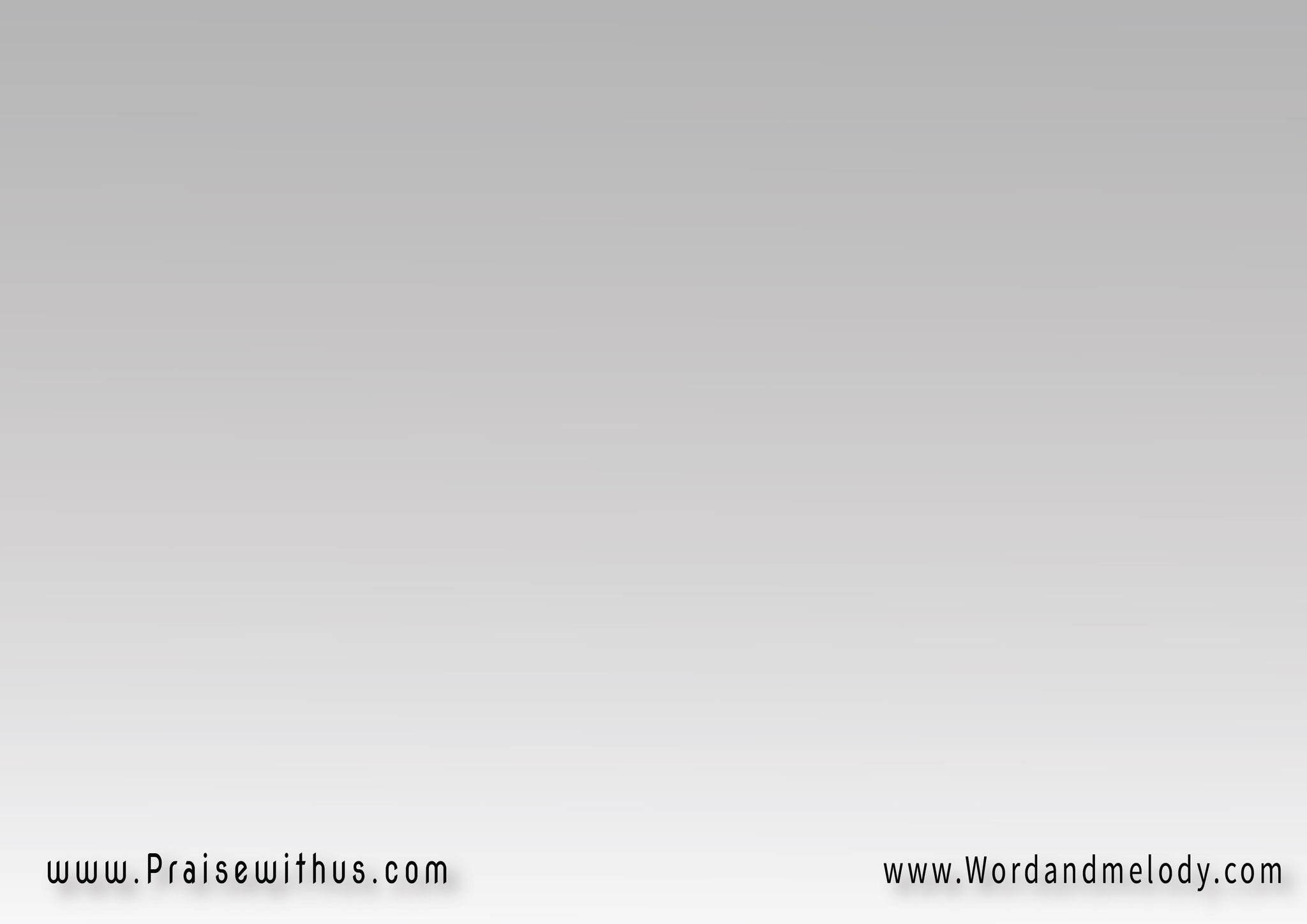 أمامي كبريائي     
ذاتي وشهواتي
توبني فأتوب   
ربي نقي حياتي
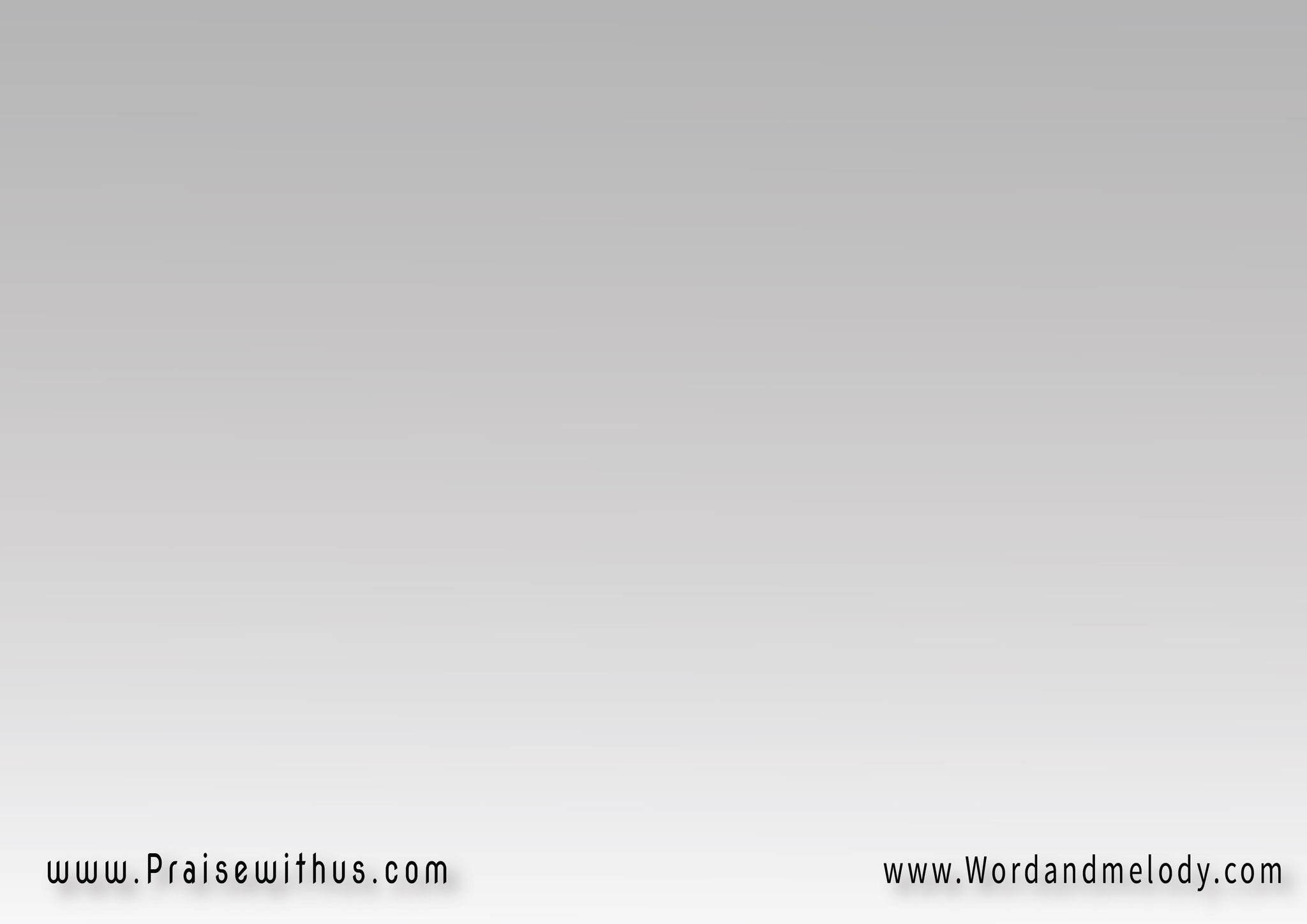 اغسل عيني بالدموع
فأراك يا يسوع
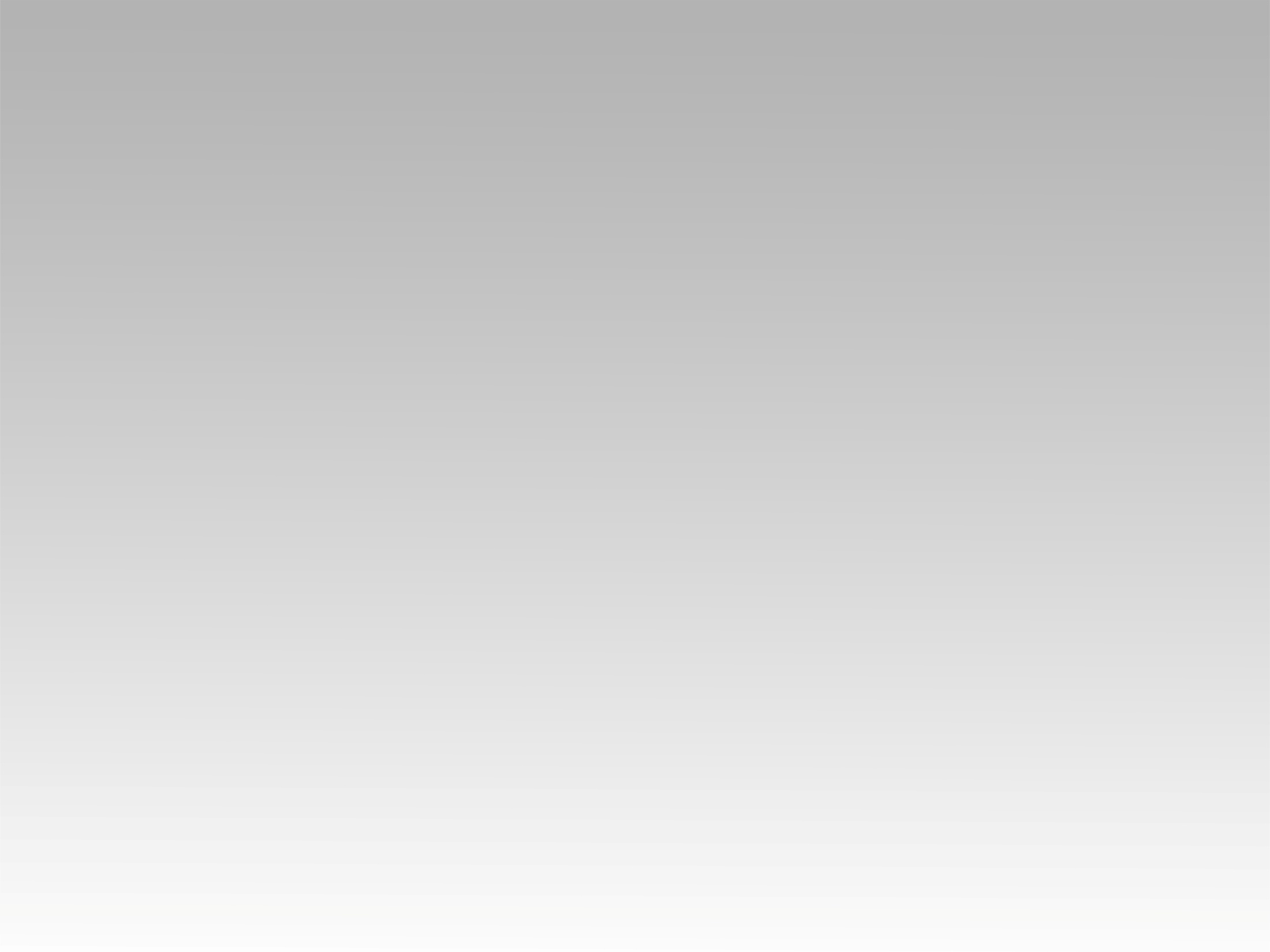 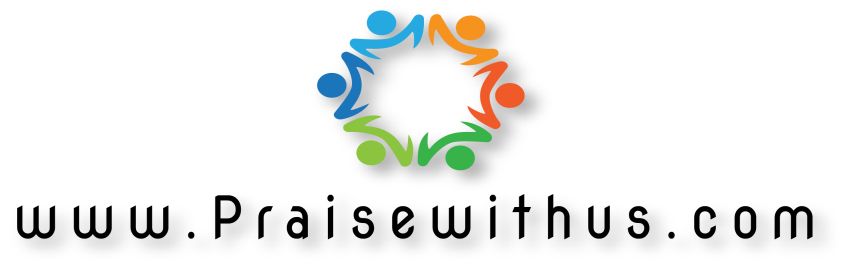